Инструкция по работе с журналом в Dневник.ру
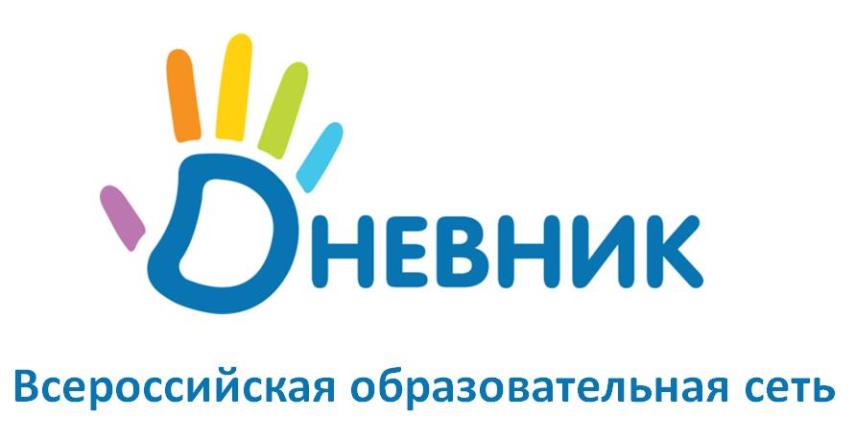 Журнал
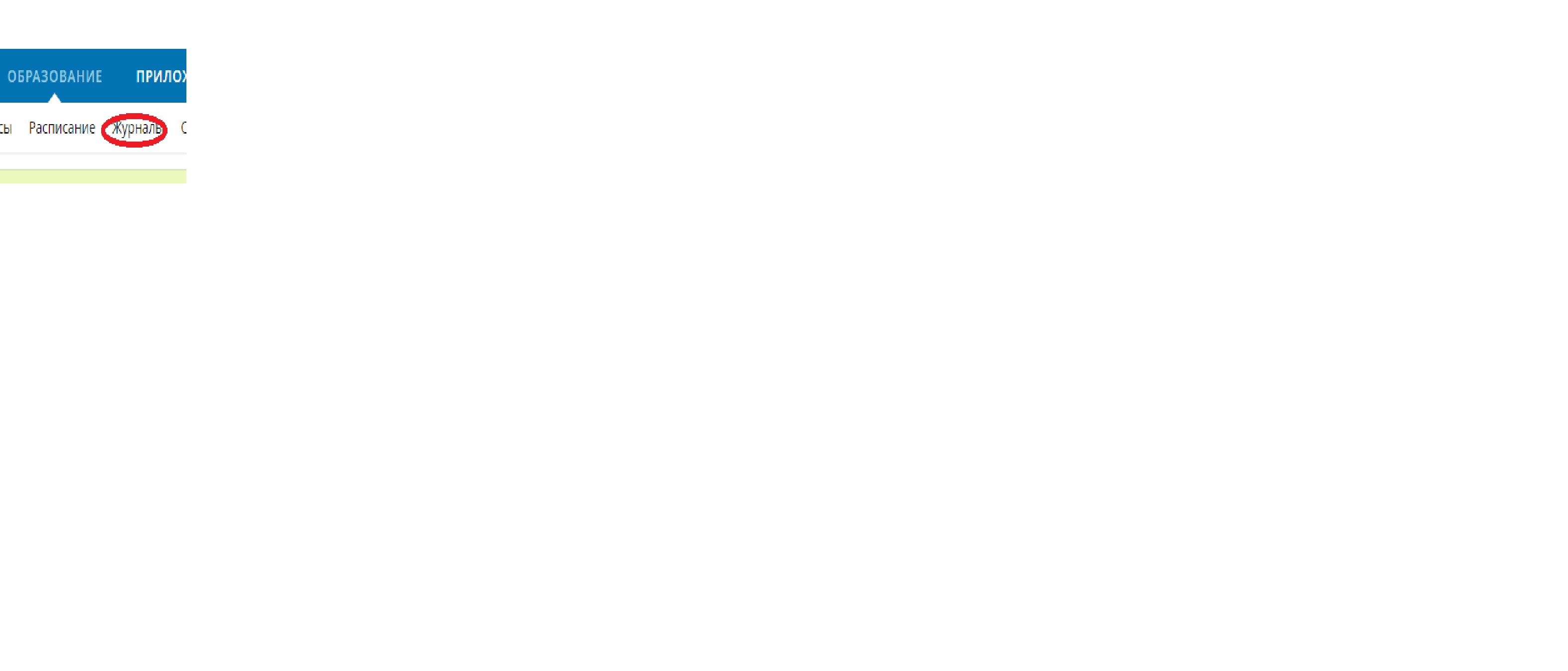 Выбрать класс
Выбрать предмет
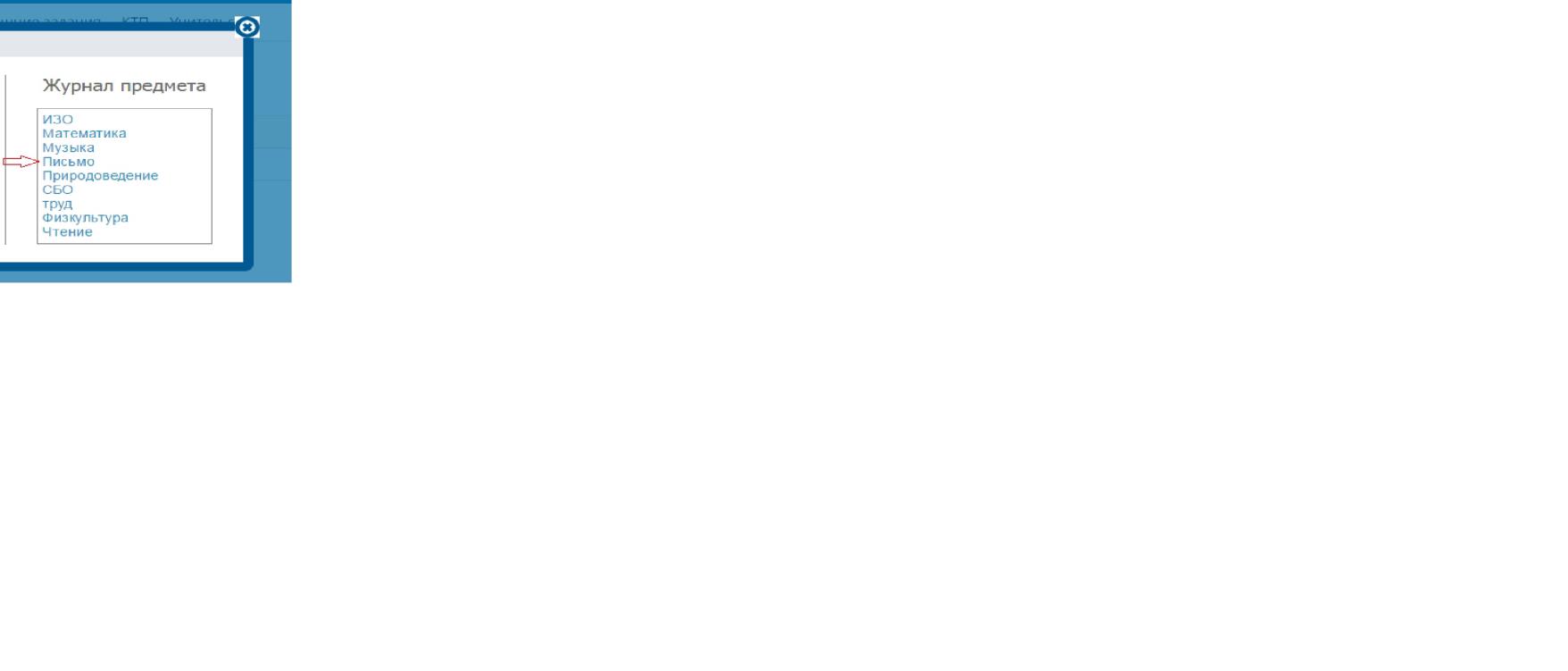 Поурочное планирование
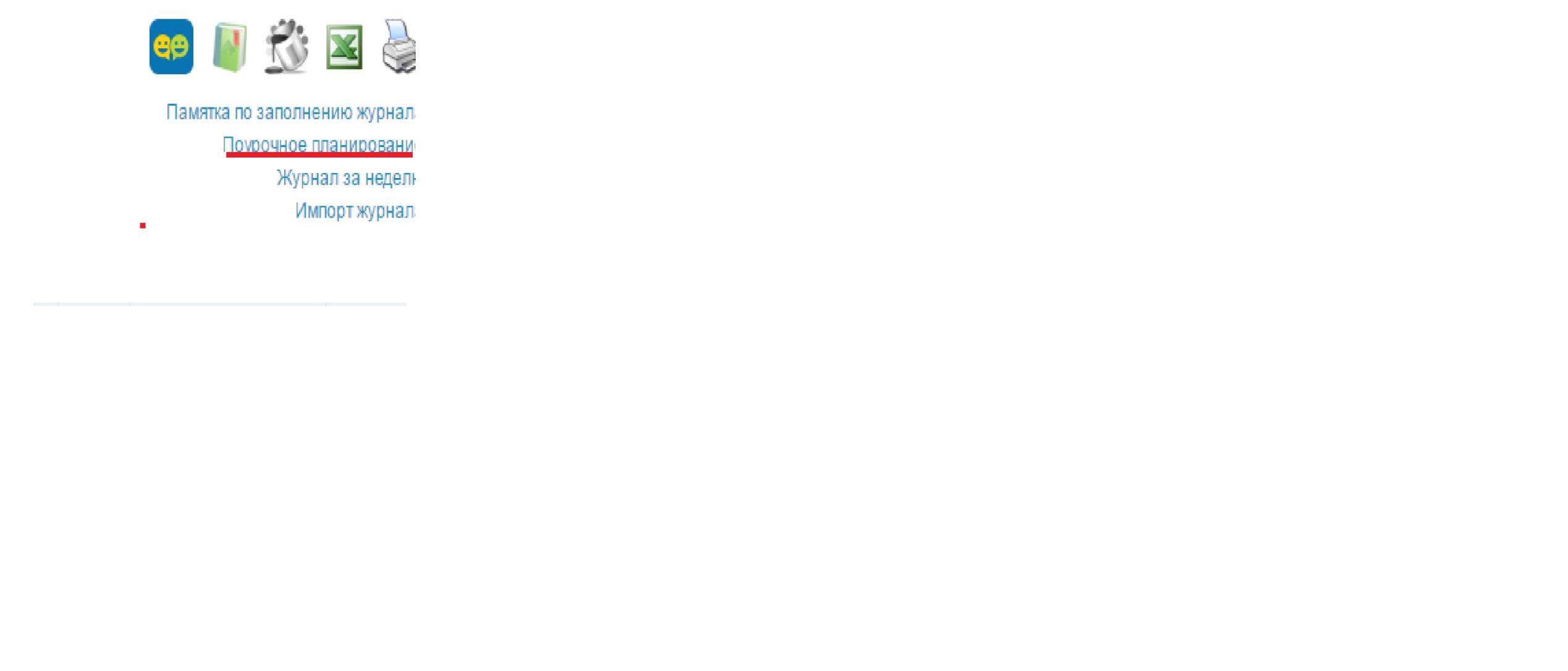 Памятка по заполнению журнала
Посещаемость
Необходимо использовать для ввода с клавиатуры только следующие символы:
н – «маленькая», для обозначения отсутствия по неуважительной причине;
п – «маленькая», для обозначения отсутствия по уважительной причине; 
б – «маленькая», для обозначения отсутствия по причине болезни;
о – «маленькая», для обозначения опоздания на урок;
 В соответствии со стандартами для бумажных форм журналов, в форме печати «о» не учитываются, «б» и «п» превращаются в «н».
Успеваемость
Необходимо использовать  для ввода с клавиатуры только следующие символы:
цифры от 1 до n, в рамках выбранной балльной системы оценок (где n = 5,10,12,100);
буквы – «большие» латинские или соответствующие им цифры, в рамках Американской системы оценок;
ЗЧ, НЗ – как «большие», так и «маленькие». Можно выставить в любой системе оценивания; 
ОСВ – как «большие», так и «маленькие», для обозначения освобождения от аттестации. Можно выставить в любой системе оценивания;  
Н/А – как «большие», так и «маленькие» буквы, а также косую черту (/) для обозначения неаттестации. Можно выставить в любой системе оценивания.
 Во всех видах работы на уроке можно выставить через косую черту дробную оценку без дополнительной настройки на странице работы.
Пример заполнения: 5/4
 В одной ячейке можно выставить сразу и оценку, и отметку о присутствии. Данные вносятся без пробела
Пример заполнения: о5, н3, б4
 Нельзя выставить двойную оценку как тематическую оценку, т.е. в графе «Темат.», и в столбце «Итоговые», кроме столбца «Экзамен». 
 Переход от строчки к строчке в журнале осуществляется с помощью клавиши «Enter», а также стрелками «вверх» и «вниз», переход от ячейки к ячейке осуществляется с помощью стрелок «влево» и «вправо».
Выбор необходимых параметров
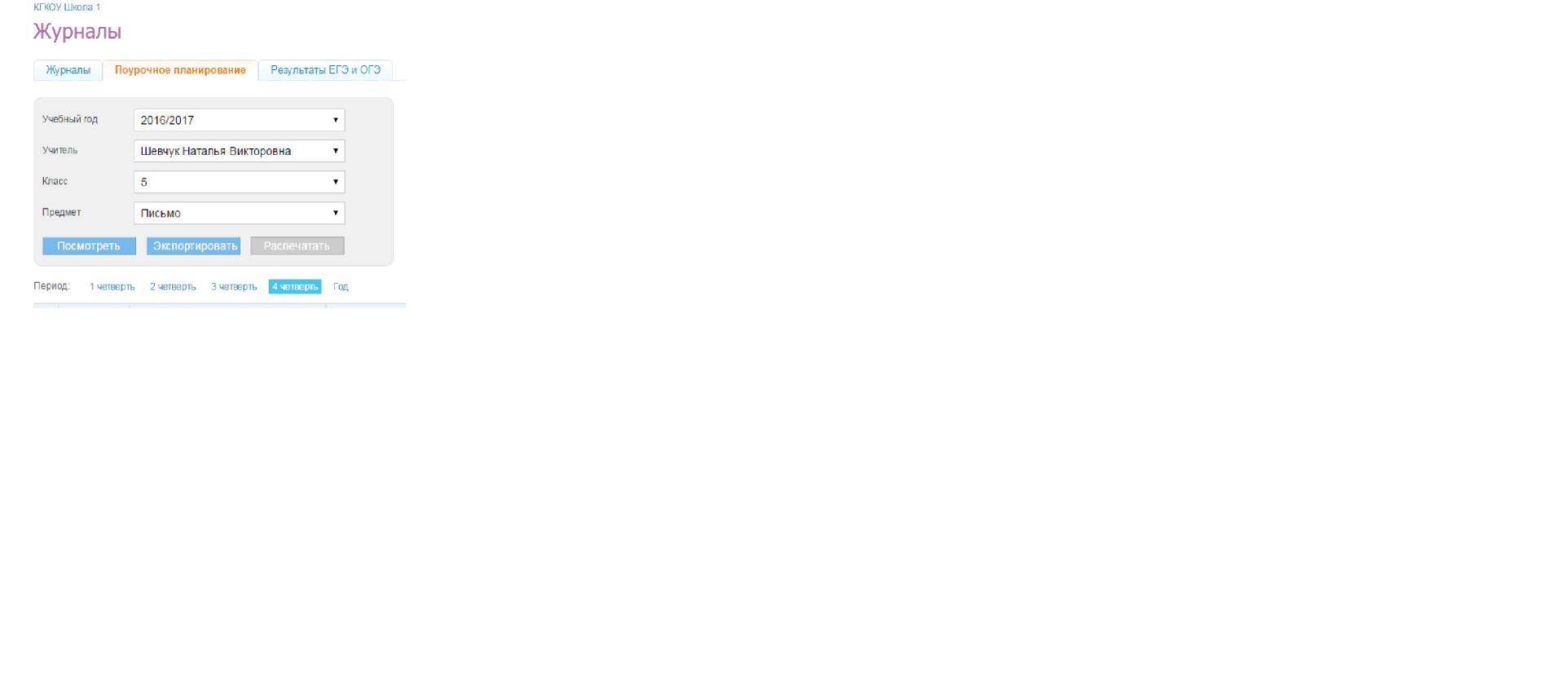 Прописываем темы и Д/З на четверть
Использование Excel